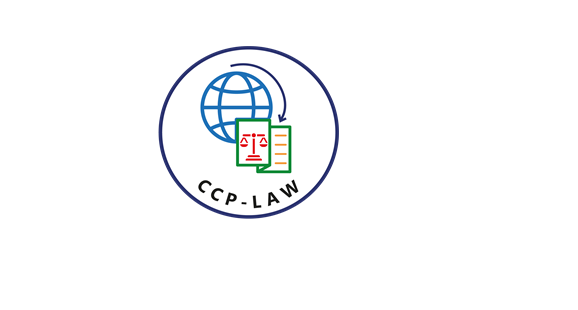 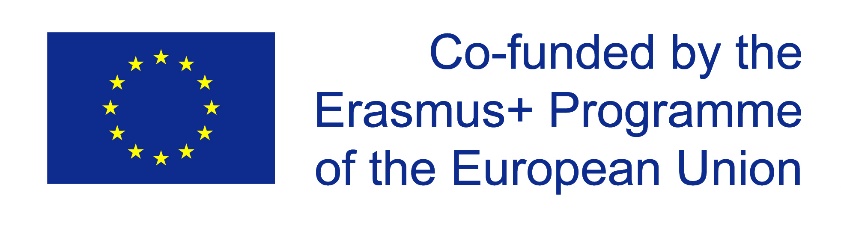 CCP-LAW
Curricula development on Climate Change Policy and Law
Subject title: Topic 12 – Green Public Procurement and Sustainable Business Practices

Instructor Name: …
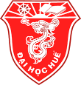 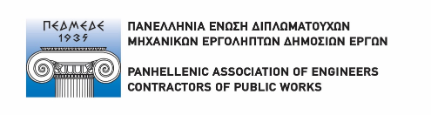 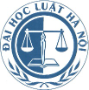 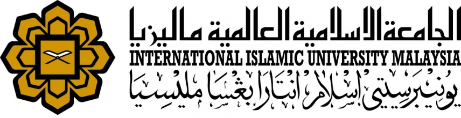 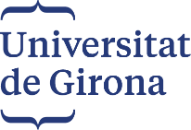 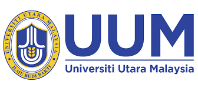 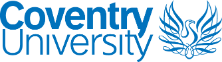 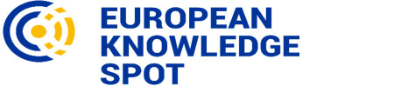 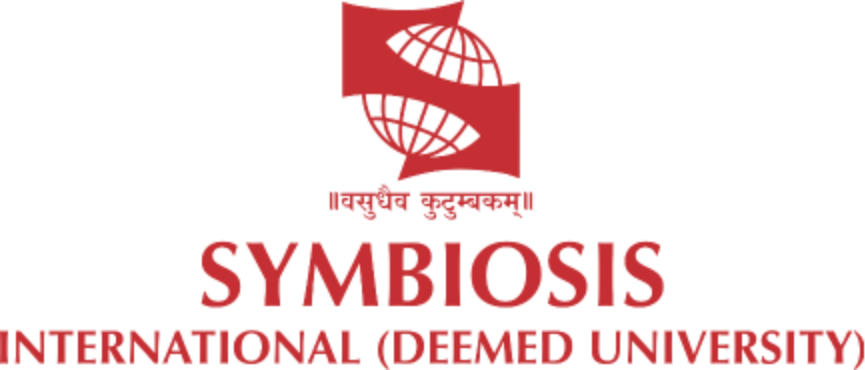 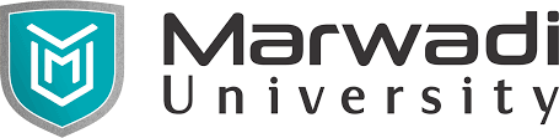 Project No of Reference: 618874-EPP-1-2020-1-VN-EPPKA2-CBHE-JP: 
The European Commission's support for the production of this publication does not constitute an endorsement of the contents, which reflects the views only of the authors, and the Commission cannot be held responsible for any use which may be made of the information contained therein.
Contents
The concept of green public procurement and its role in promoting sustainable consumption and production.
Legal frameworks for promoting sustainable business practices and theirs effectiveness.
Case studies on successful implementation of green public procurement and sustainability business practices .
1. The concept of green public procurement and its role in promoting sustainable consumption and production.
Green public procurement is defined as “the process by which public agencies procure products and services that have a lower impact on the environment throughout their life cycle compared to products and services with similar purposes.” 
Centralized procurement methods can be effective, creating large enough orders and promoting the power of public procurement to direct the goods and services market into a greener and more sustainable production environment.
Prioritize green procurement for investment projects and tasks using state budget according to Government regulations.
Public procurement or government procurement is understood as procurement activities carried out by the government and agencies using state budget to purchase goods and services to serve regular and investment activities and implement of State functions.
When state agencies purchase products and services that have little impact on the environment, prioritizing environmentally friendly products, will have a huge positive impact.
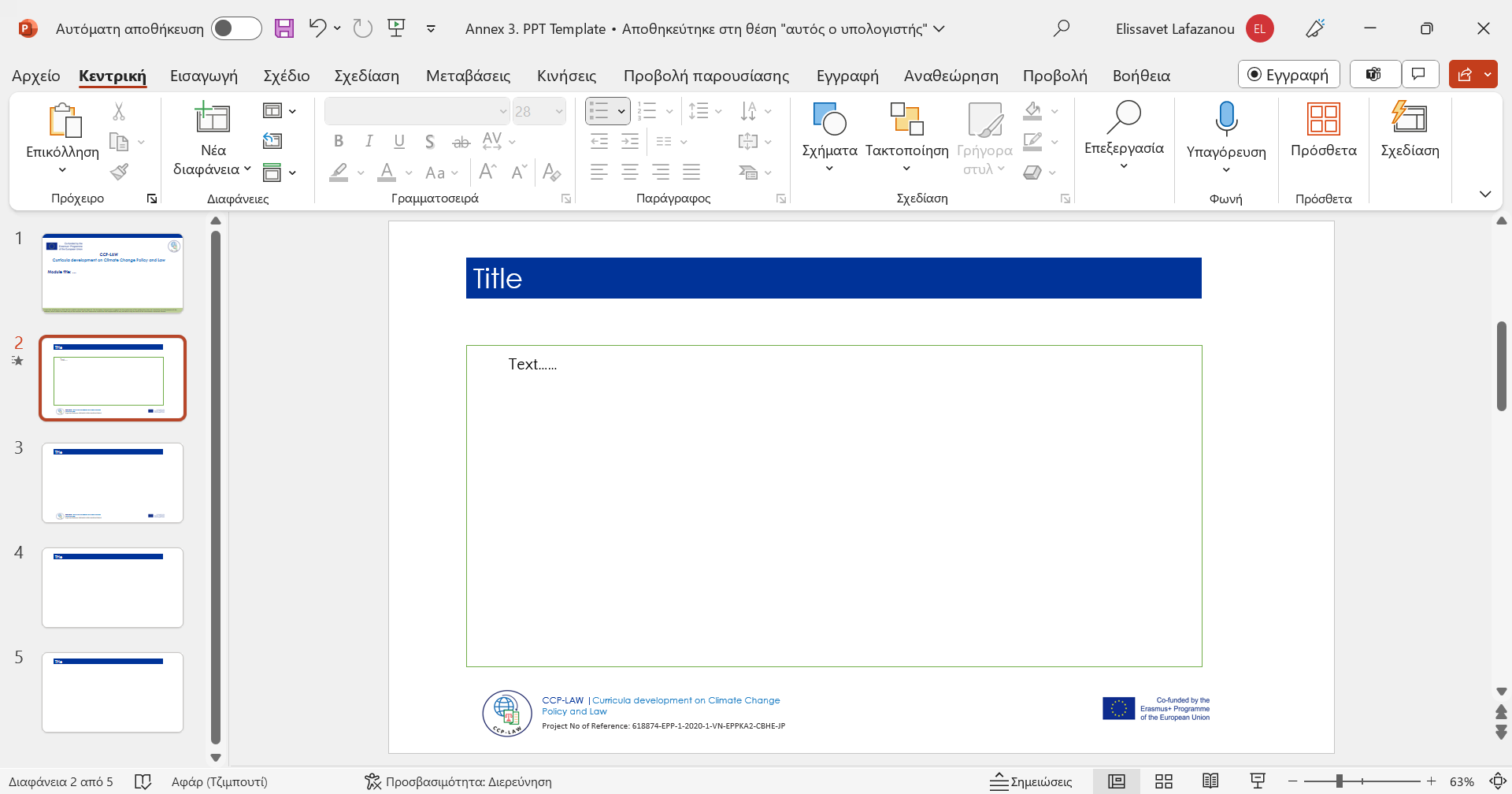 1. The concept of green public procurement and its role in promoting sustainable consumption and production.
Four basic principles of green procurement:
The need to buy new products. The first step when shopping is to carefully consider whether the product or service is necessary or not. Repairing or changing products in use should be carefully considered. Besides, the solution of renting or leasing should also be considered. In case of having to buy new products, only buy enough to meet usage needs.
Consider the product life cycle. When deciding to purchase a product, consumers need to consider the various environmental impacts throughout the product's life cycle. From raw material procurement to product disposal. Specifically, minimizing toxic substances; efficient use of resources and energy; sustainable use of natural resources; increased durability; design for reuse; designed for recycling; the product contains recycled materials;
Consider the supplier's efforts to protect the environment. In addition to evaluating products, consumers need to evaluate the environmental protection activities of suppliers such as: does the business apply environmental protection policies? Are appropriate environmental management measures implemented? Or do you actively participate in environmental protection work?
Collect information about the environment. Before deciding to buy a product, consumers should pay attention to some environmental information, such as environmental labels, business information on the product or website. In addition, consumers can also ask distributors to provide more detailed information about the environment of that product.
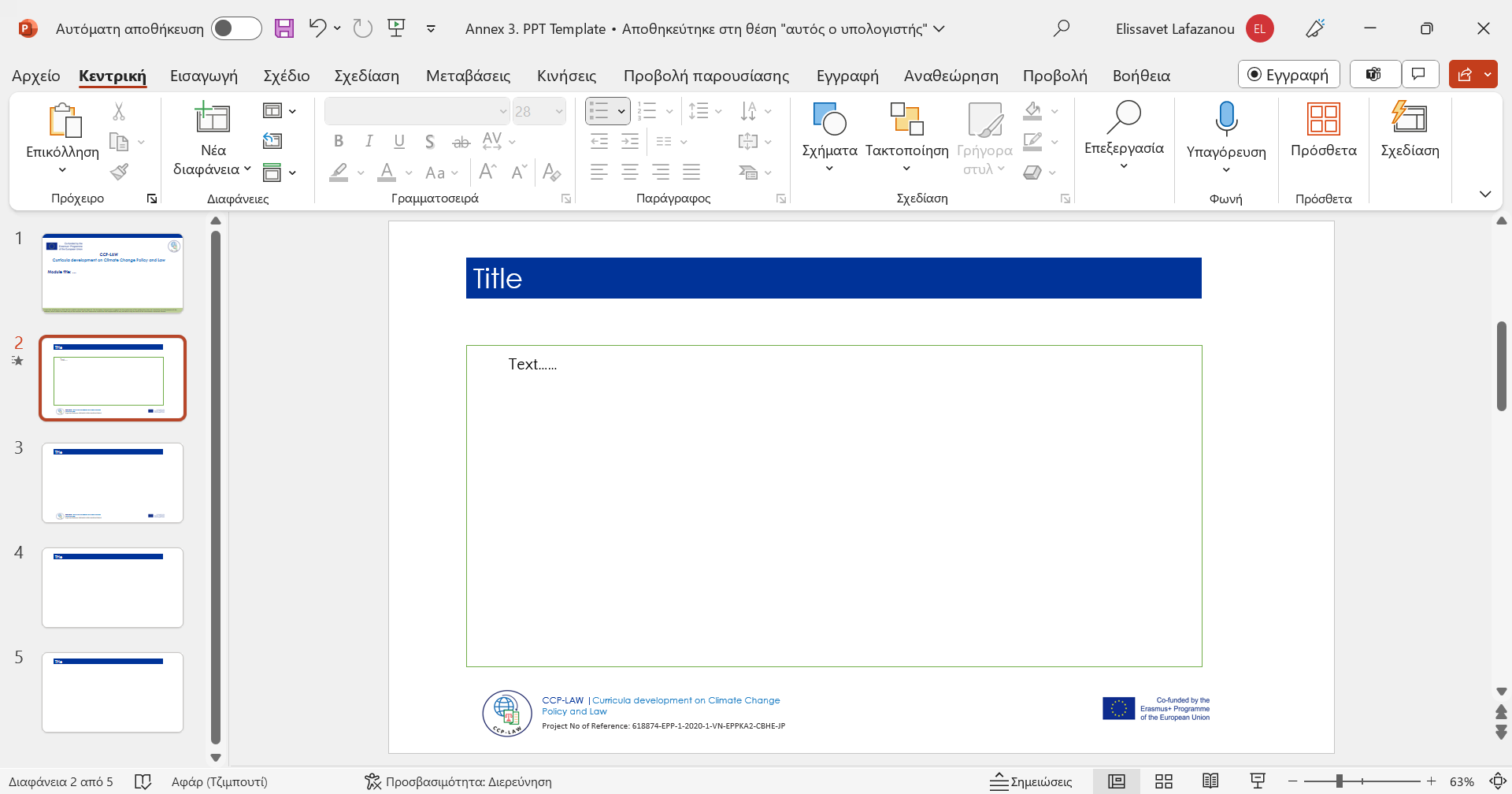 1. The concept of green public procurement and its role in promoting sustainable consumption and production.
Measures to promote green public procurement:
Complete regulatory documents on public procurement and regulatory documents on environmental protection and sustainable development to build a legal framework on green public procurement, as well as integrate environmental criteria into procurement process. 
Build and gradually expand a campaign to raise awareness about green procurement, especially focusing on training procurement officers in state agencies on green public procurement through training classes and workshops. For example, include training content on green public procurement integrated into training courses on bidding certification, etc.
Issue preferential policies for businesses producing environmentally friendly products to encourage and expand the scale of production and business of these products such as: Services (construction, tourism) that meet the needs of green economy standards, ensure standards for using energy and materials, design appropriately for ecological conditions, and take into account the impacts of climate change; Motor vehicles purchased with public funds must meet emission standards, with priority given to vehicles using clean fuels (electricity, liquefied petroleum gas) and hybrid vehicles; Goods and products with eco-labels, energy-saving labels, and recyclable goods
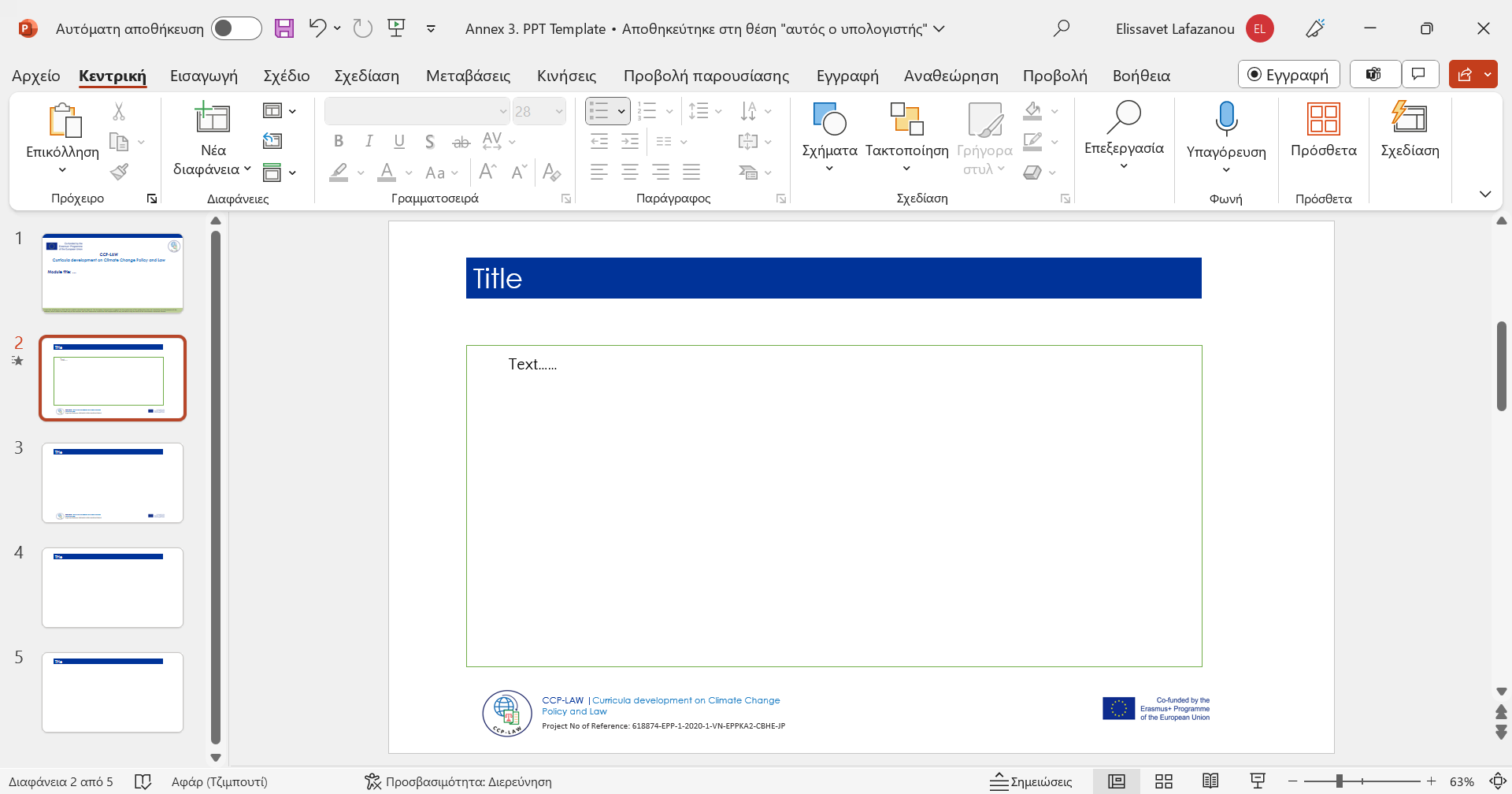 Green procurement role in promoting sustainable consumption and production.
Improve safety and health for people and communities
Minimize use of energy and natural resources
Develop new, and environmentally friendly products 
Saving on procurement and usage costs promotes sustainable production and consumption
Stimulate the formation of new markets for recycled materials
Raise awareness about environmental protection
Promote sustainable business
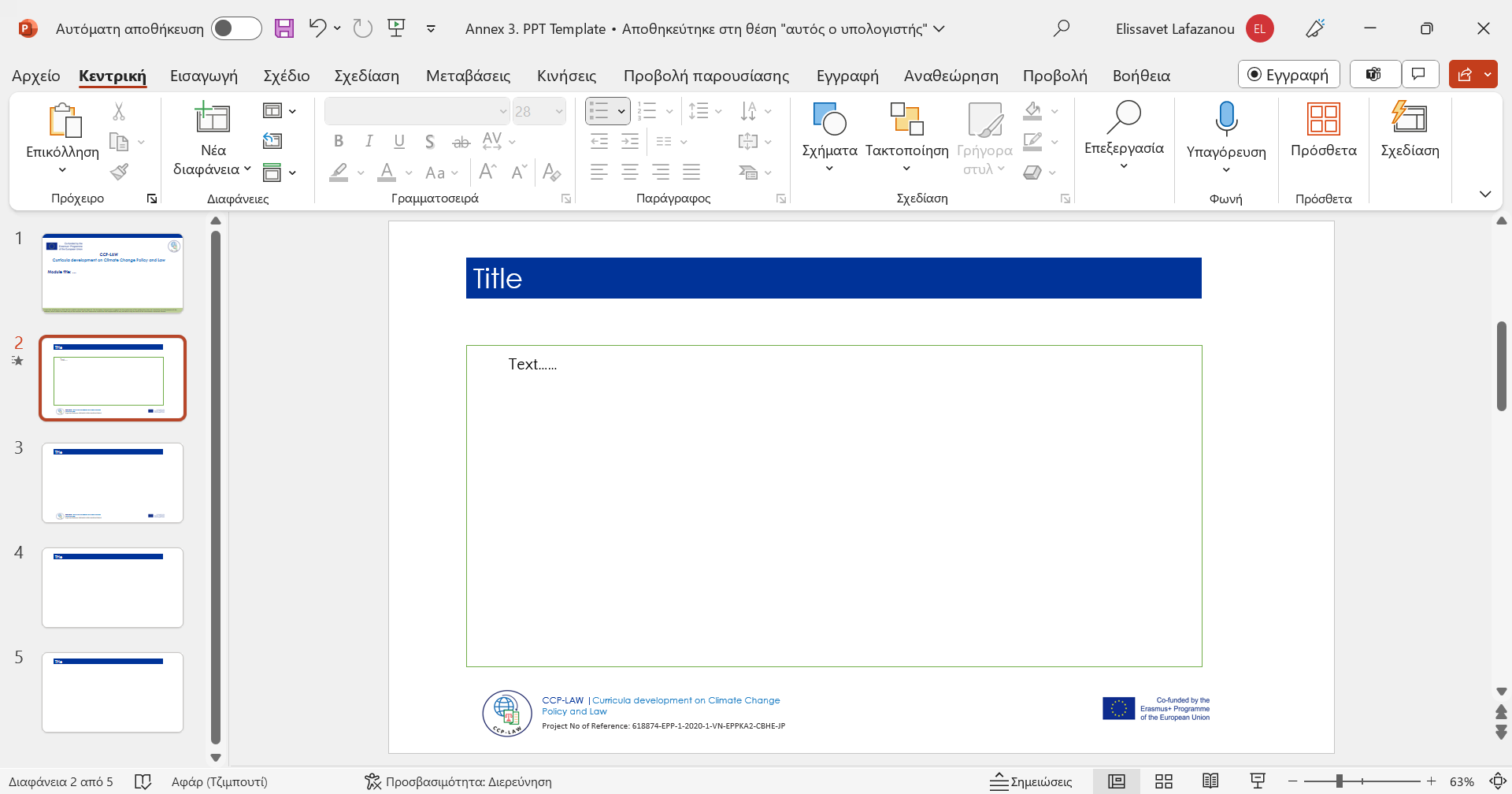 Green public procurement role in promoting sustainable consumption and production.
Create motivation for innovation and development of new environmentally friendly products.
Contribute to promoting the shift to more sustainable production and consumption chains
Save on procurement costs and support the implementation of international goals and agreements on the environment and sustainable development.
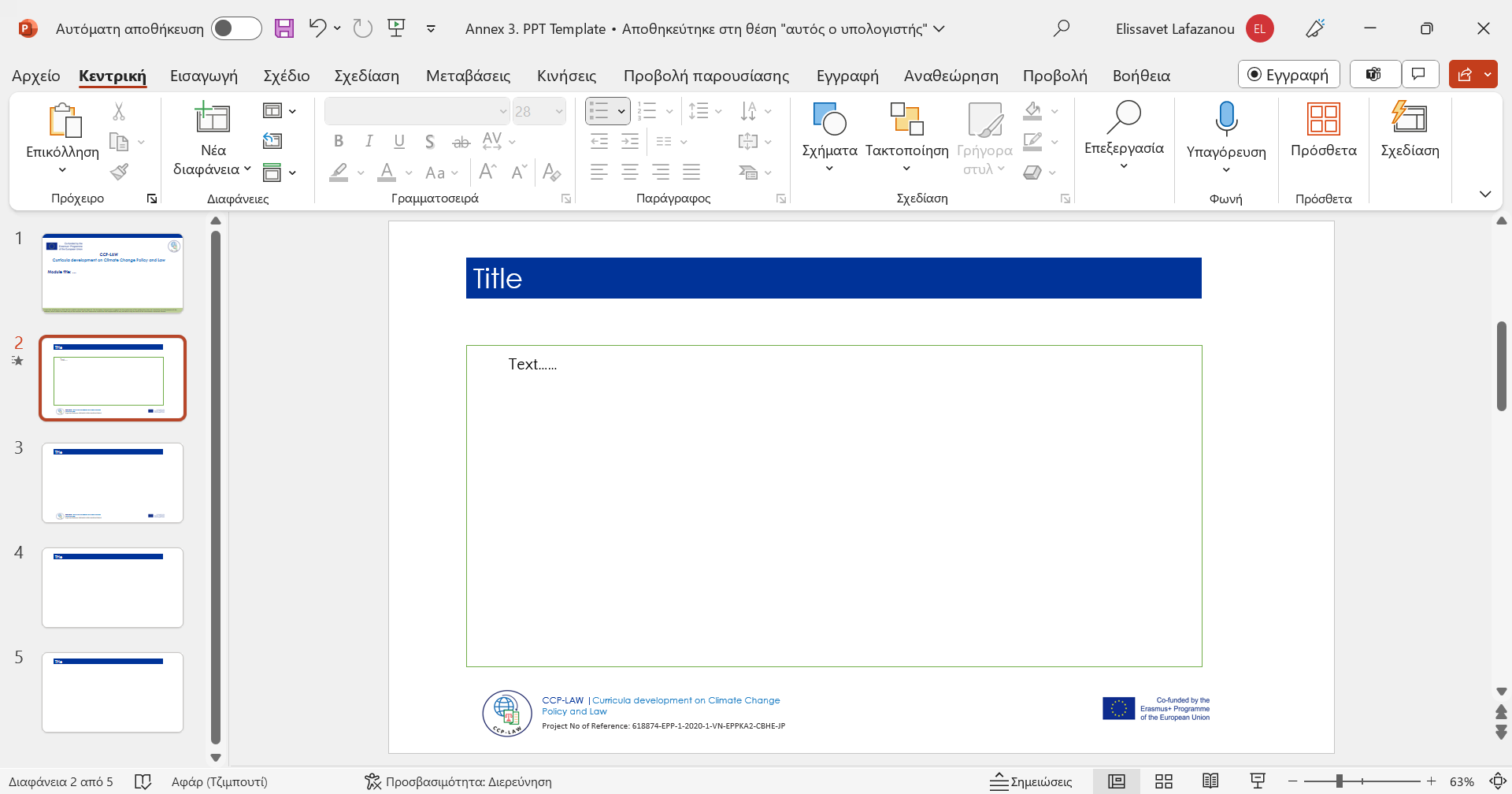 2. Legal frameworks for promoting sustainable business practices and theirs effectiveness.
Legal frameworks
Regulations on cleaner production
Regulations on Ecolabels
Regulations on Environmental Protection Tax
Regulations on incentives and support for environmentally friendly products and services
Regulations on ecosystem development to support sustainable business
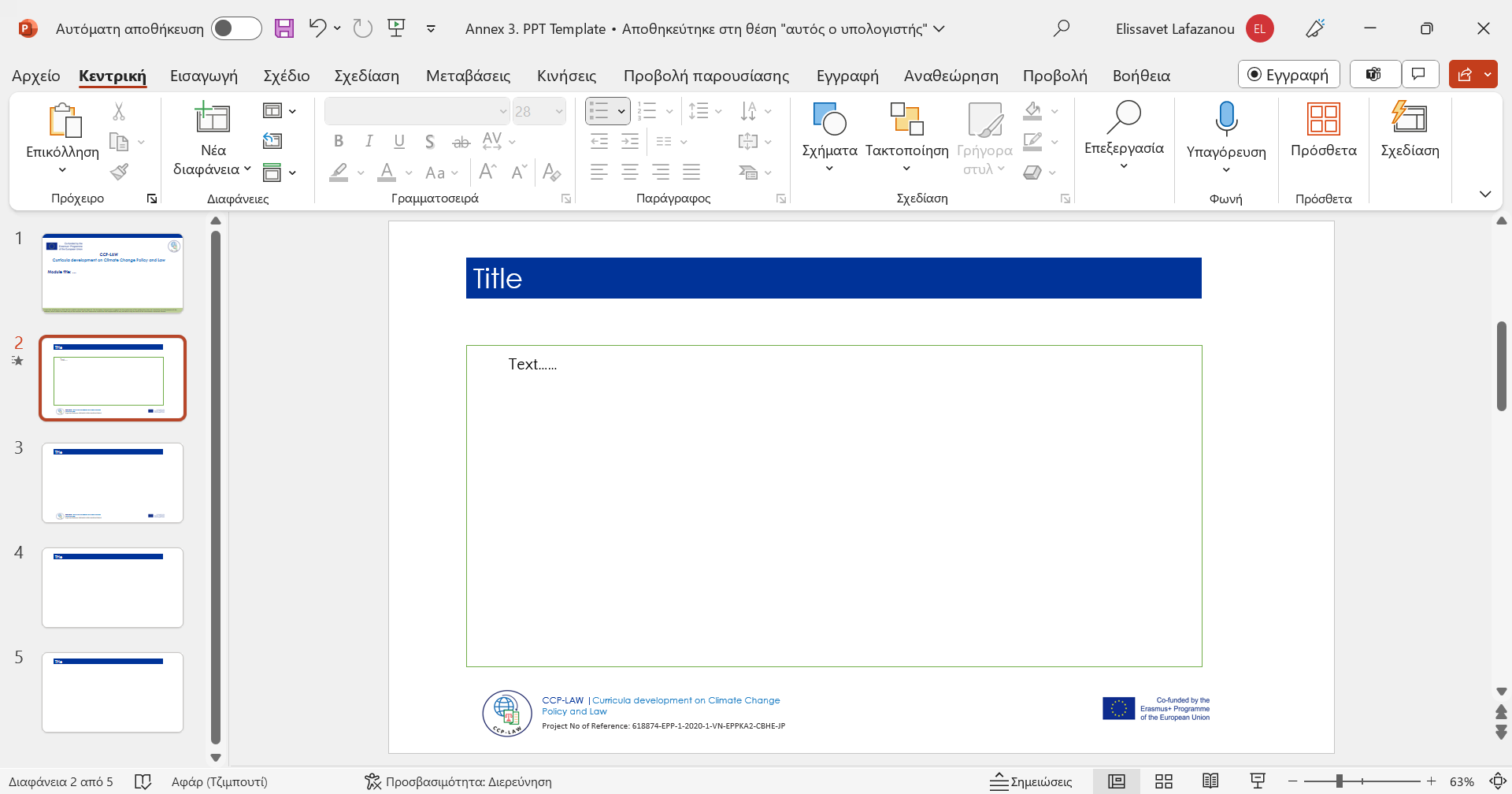 2. Legal frameworks for promoting sustainable business practices and theirs effectiveness.
Cleaner production
Cleaner production is the continuous application of an integrated preventative environmental strategy to production processes, products and services to reduce risks to people and the environment.
Enterprises applying cleaner production have reduced the loss of raw materials and products, thus achieving higher output, stable quality, total economic income as well as higher competitiveness.
The goal of cleaner production is to avoid pollution by using resources, materials and energy in the most efficient way.
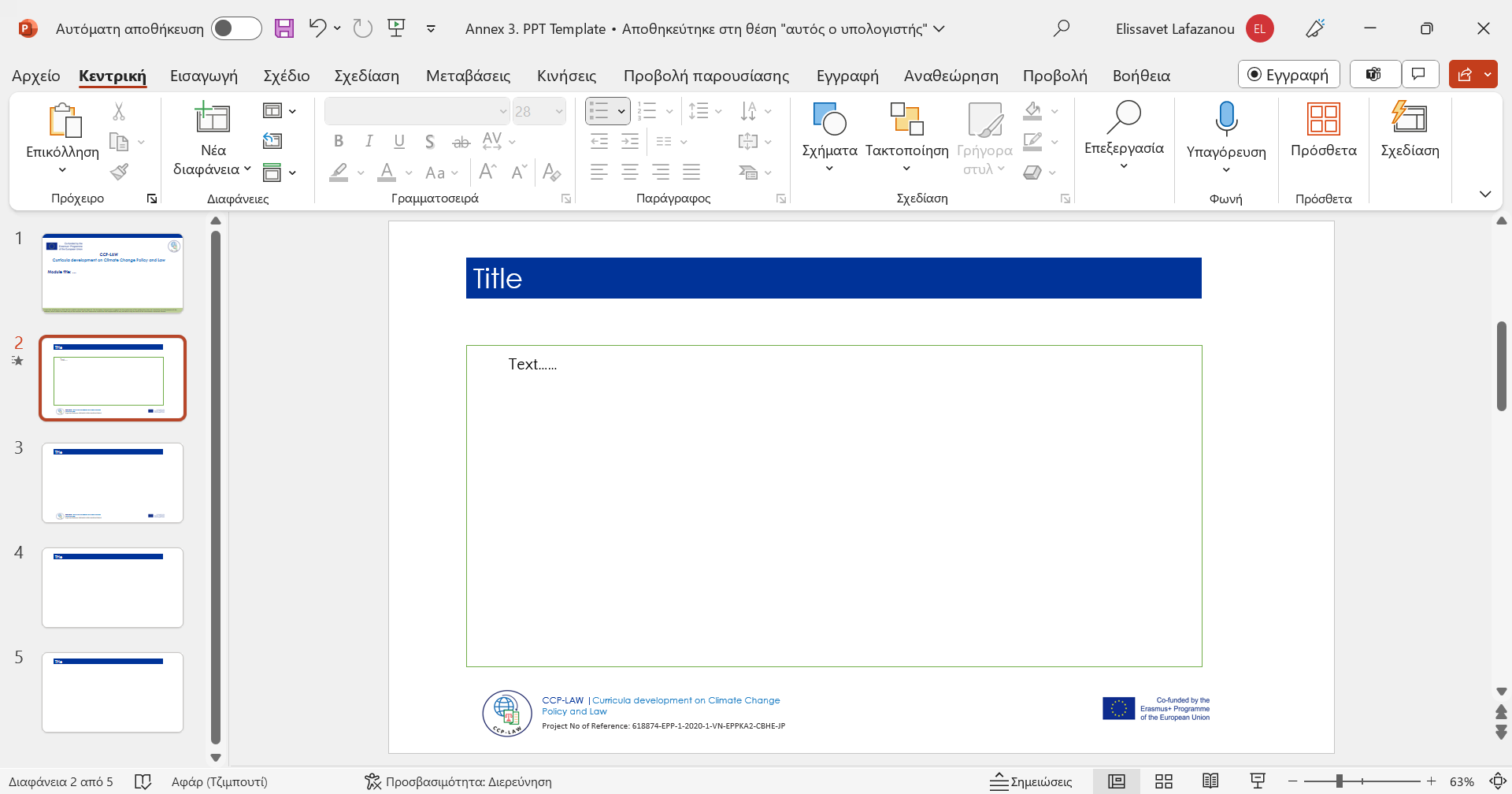 2. Legal frameworks for promoting sustainable business practices and theirs effectiveness.
The effect of cleaner production
Reduce waste at source; Reduce energy and raw material usage
Open up new market opportunities and produce higher quality products that can be sold at higher prices
Reflecting and improving the general image of the business with a green image will be accepted more easily by both society and relevant agencies, and will have more advantages.
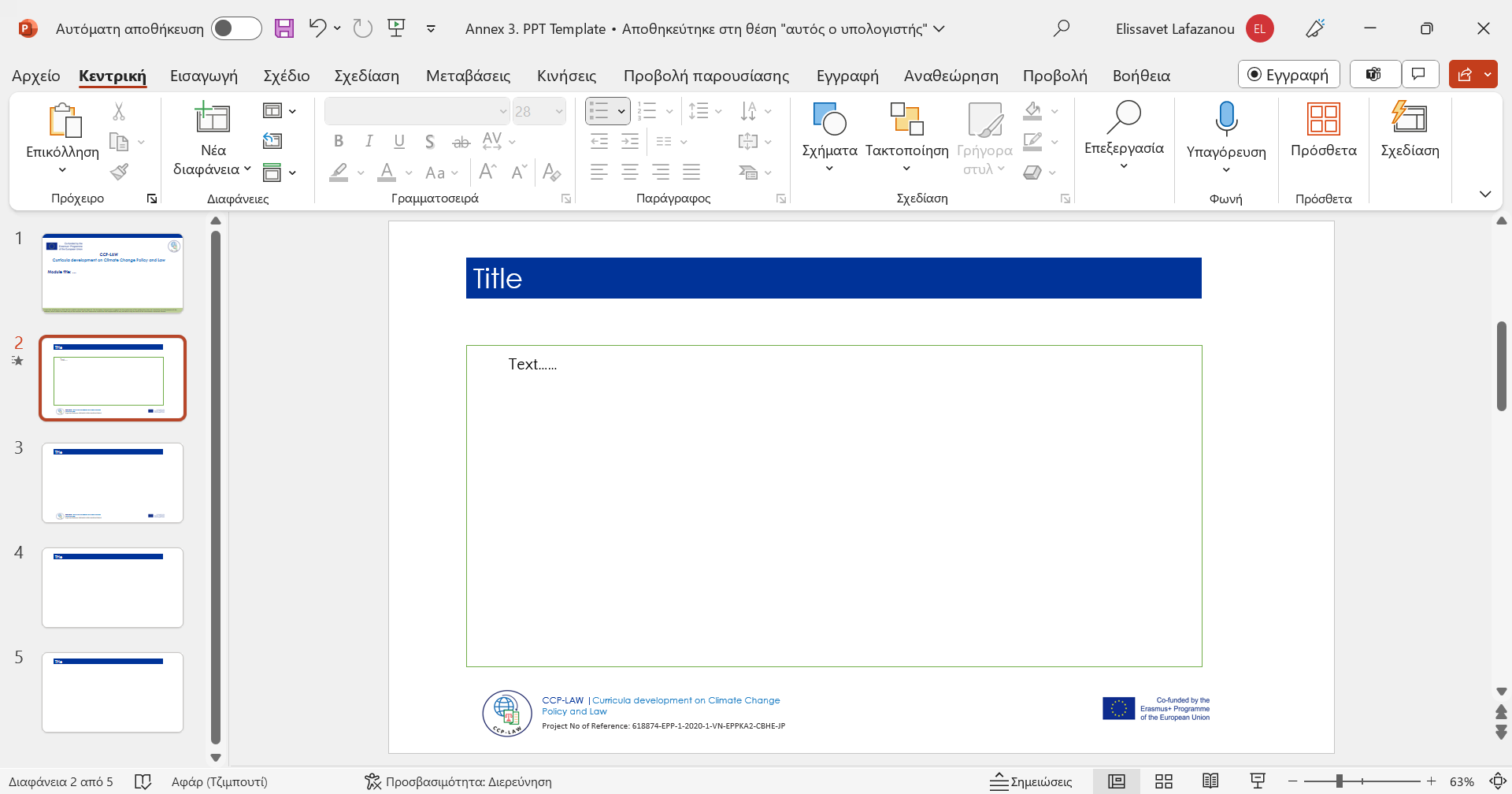 2. Legal frameworks for promoting sustainable business practices and theirs effectiveness.
Eco-label regulations
An ecolabel is an official symbol that shows that a product has been designed to be less harmful to the environment than other similar products
Being labeled with an eco label is an affirmation of the reputation of the product and the manufacturer. Eco-labeled products often have high competitive power and market prices are often higher than similar products.
This is an economic tool that impacts manufacturers through customer reactions and psychology. Many manufacturers have been investing to have their products recognized as environmentally friendly green products to improve their product competitiveness.
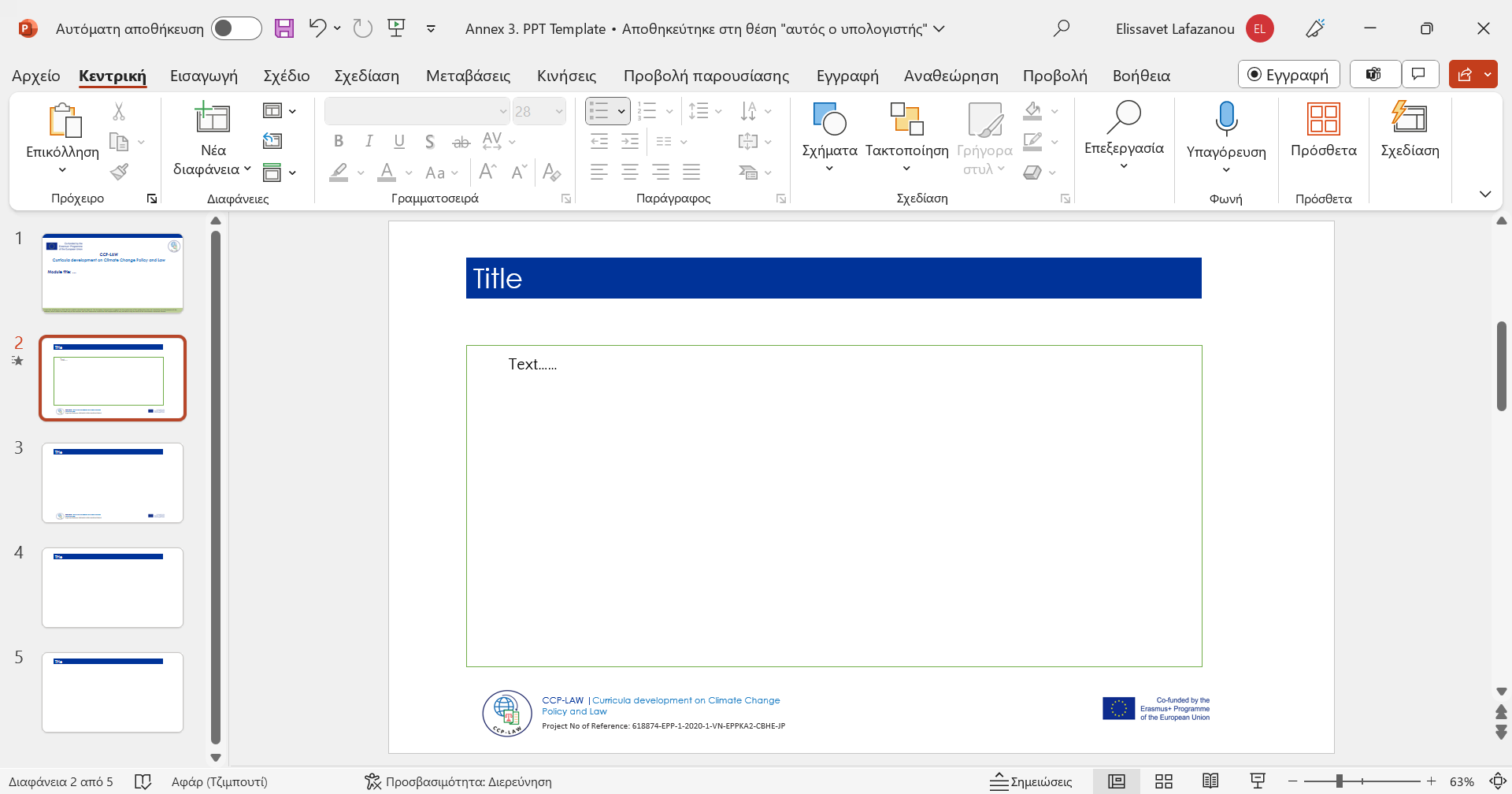 2. Legal frameworks for promoting sustainable business practices and theirs effectiveness.
The effectiveness of eco-labels
Create a tool to recognize environmentally friendly products and services
Impact on manufacturers to encourage investors to improve products to be recognized and labeled with eco-labels, thereby promoting sustainable business activities
Raise community awareness about sustainable business
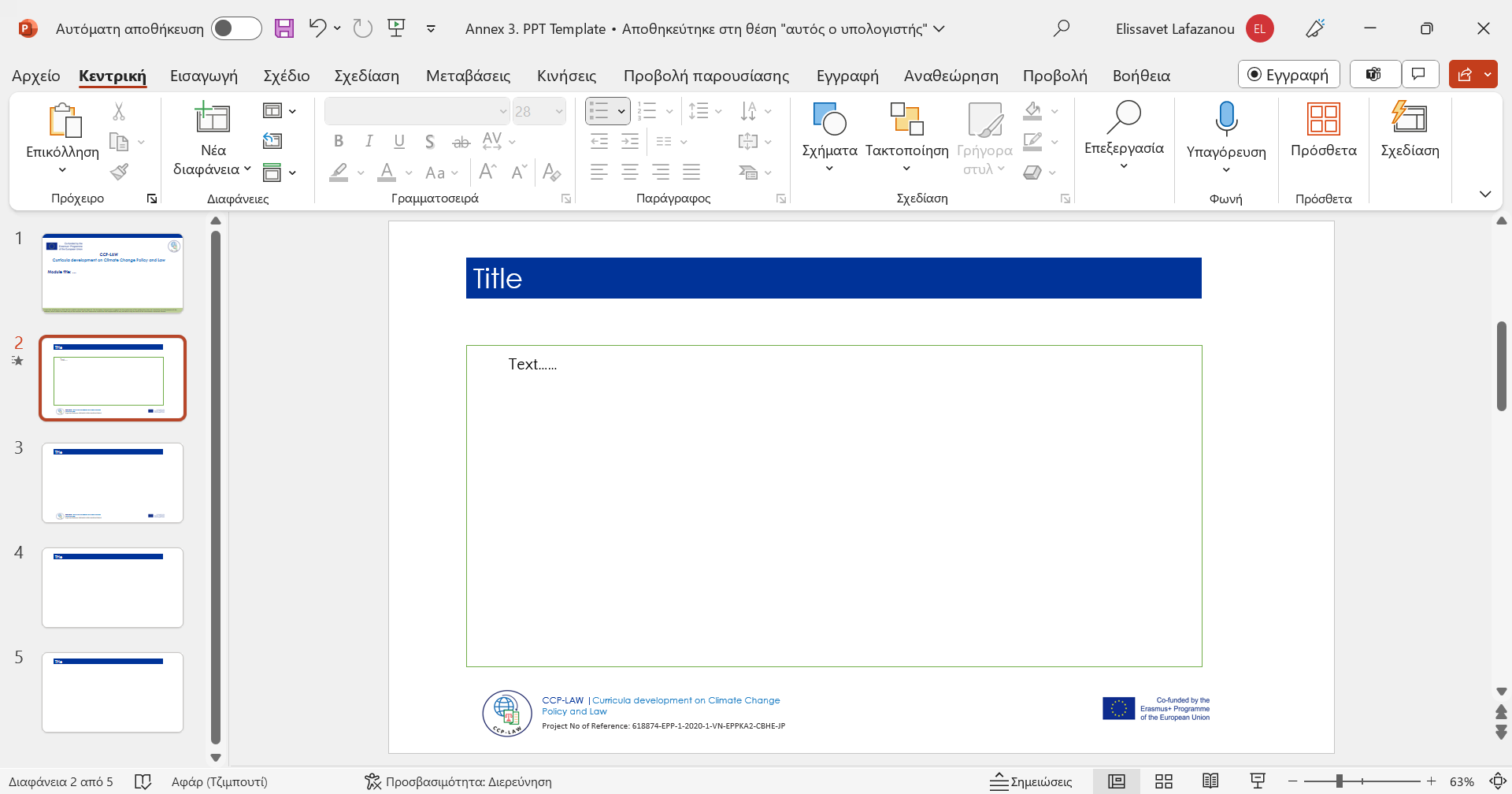 2. Legal frameworks for promoting sustainable business practices and theirs effectiveness.
Regulations on Environmental Protection Tax
Environmental protection tax is levied on goods and products that have a negative impact on the environment.
The biggest goal of the environmental protection tax is to create revenue for the state budget to invest in environmental protection, limit the use, production and trade of products that are not environmentally friendly.
Environmental protection tax is a solution to limit the production and use of goods that cause negative impacts on the environment, promote businesses to research and apply clean technology to production, and research to use raw materials to replace raw materials. fossil fuels to produce environmentally friendly products to replace products that pollute the environment, thereby meeting the requirements of green and sustainable growth.
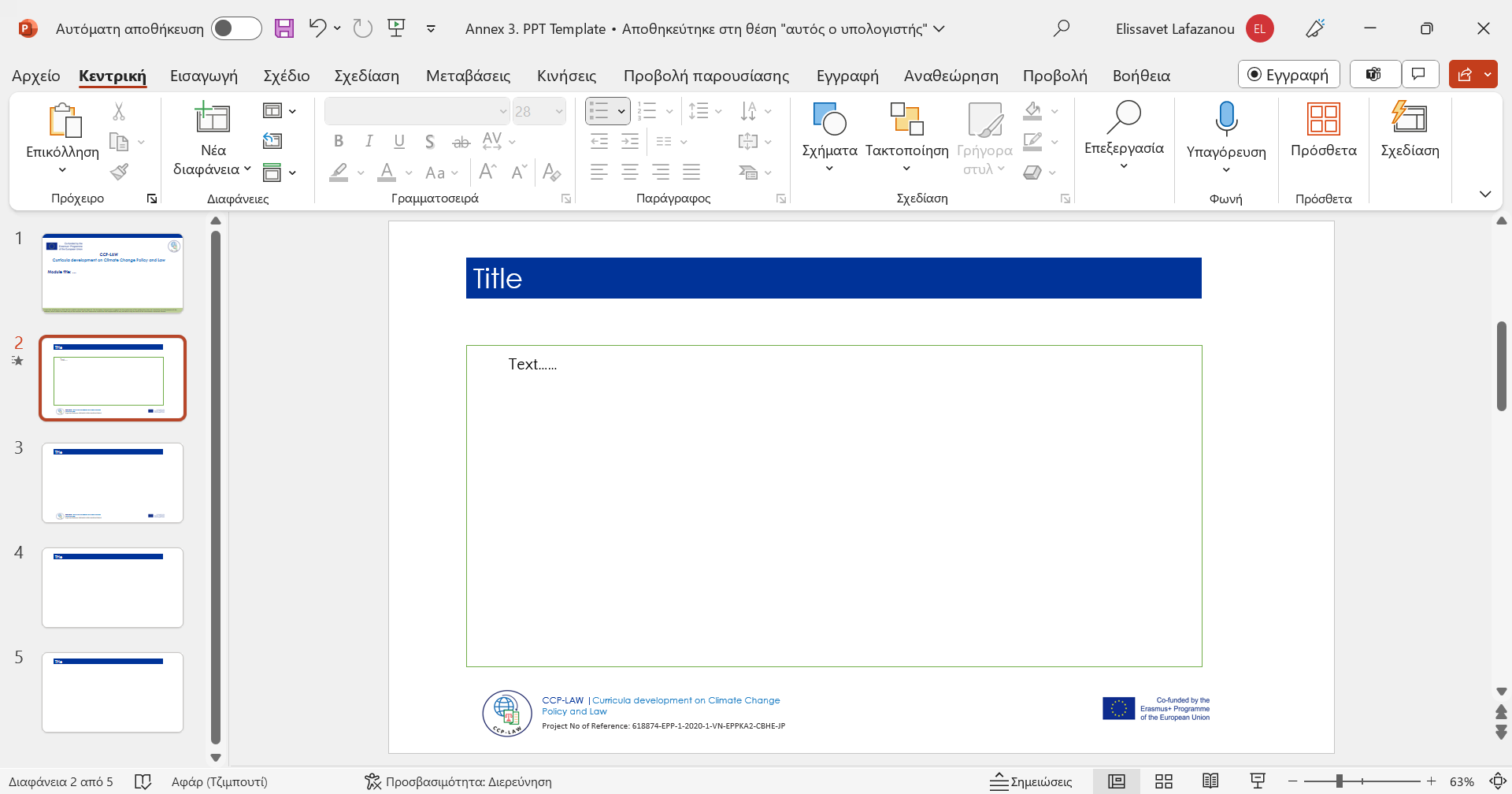 The effectiveness of environmental protection tax regulations in promoting sustainable business activities
Legal framework to promote sustainable business practices and their effectiveness
Regulations on incentives and support for environmentally friendly products and services
Environmentally friendly products and services will receive incentives and support from state management agencies such as: industries and professions on collecting, treating, recycling or reusing waste; manufacturing and supplying technology, equipment, products and services to serve environmental protection requirements.
Incentives can be very diverse such as: tax incentives, capital incentives, land incentives, product subsidies
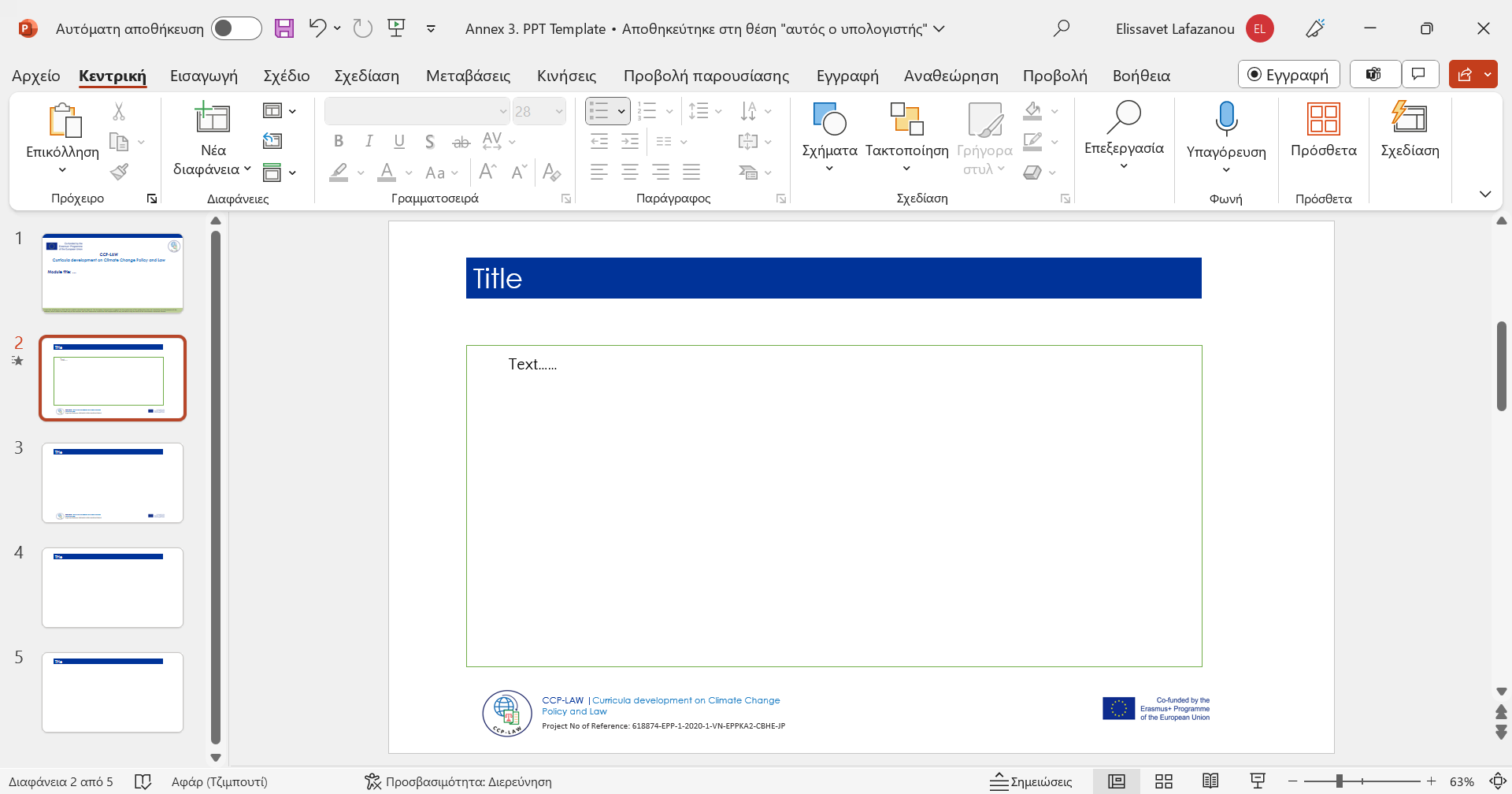 The effectiveness of regulations on incentives and support for environmentally friendly products and services in promoting sustainable business activities
2. Legal frameworks for promoting sustainable business practices and theirs effectiveness.
Regulations on ecosystem development to support sustainable business
Develope an ecosystem to support sustainable businesses, making a positive contribution to creating jobs, improving living standards for low-income and disadvantaged people, protecting the environment and responding to climate change.
Support organizations promoting sustainable business development to research, develop and apply solutions and tools to measure, evaluate and recognize sustainable business enterprises. 
Organize conferences, seminars, and discussions to share information, experiences, and good practices on sustainable business models; measurement solutions and tools; evaluating and recognizing sustainable businesses;
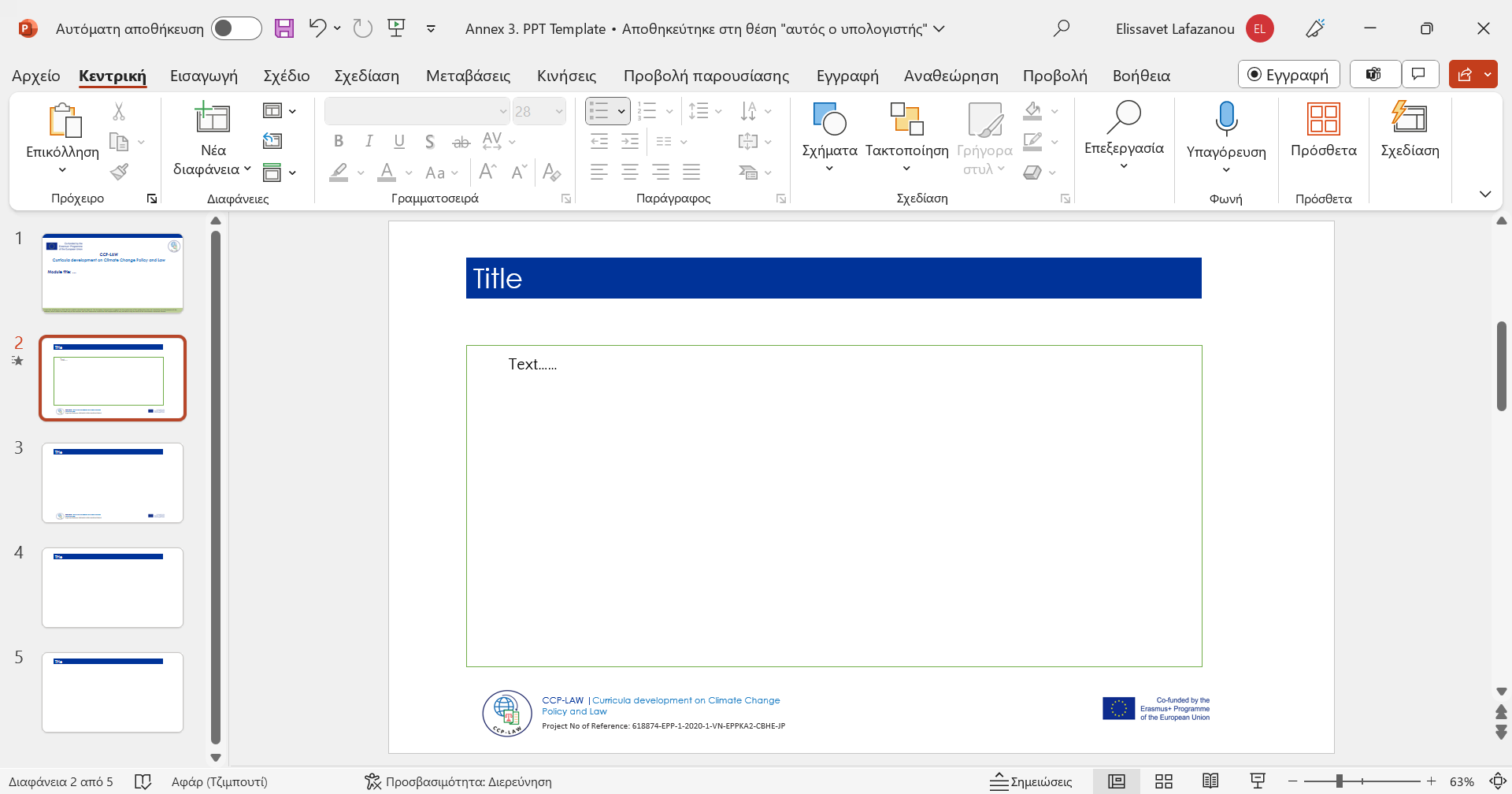 The effectiveness of regulations on developing a sustainable business support ecosystem in promoting sustainable business activities
3. Case studies on successful implementation of green public procurement and sustainable business practices.
TH True Milk group
As a pioneer and typical economic group in sustainable development with the goal of achieving zero emissions in the future, TH Group identifies a green economy and circular economy as a consistent direction for sustainable development of the business.
TH Group continuously promotes environmental protection activities and achieves good results in many areas: Waste and wastewater treatment, clean energy production, biodiversity conservation, waste reduction, promoting environmentally friendly consumer solutions, spreading and encouraging a "green" lifestyle.
In the circular production chain at TH Group, byproducts and waste from one process become input materials for another process aimed at minimizing waste and limiting negative impacts on the environment.
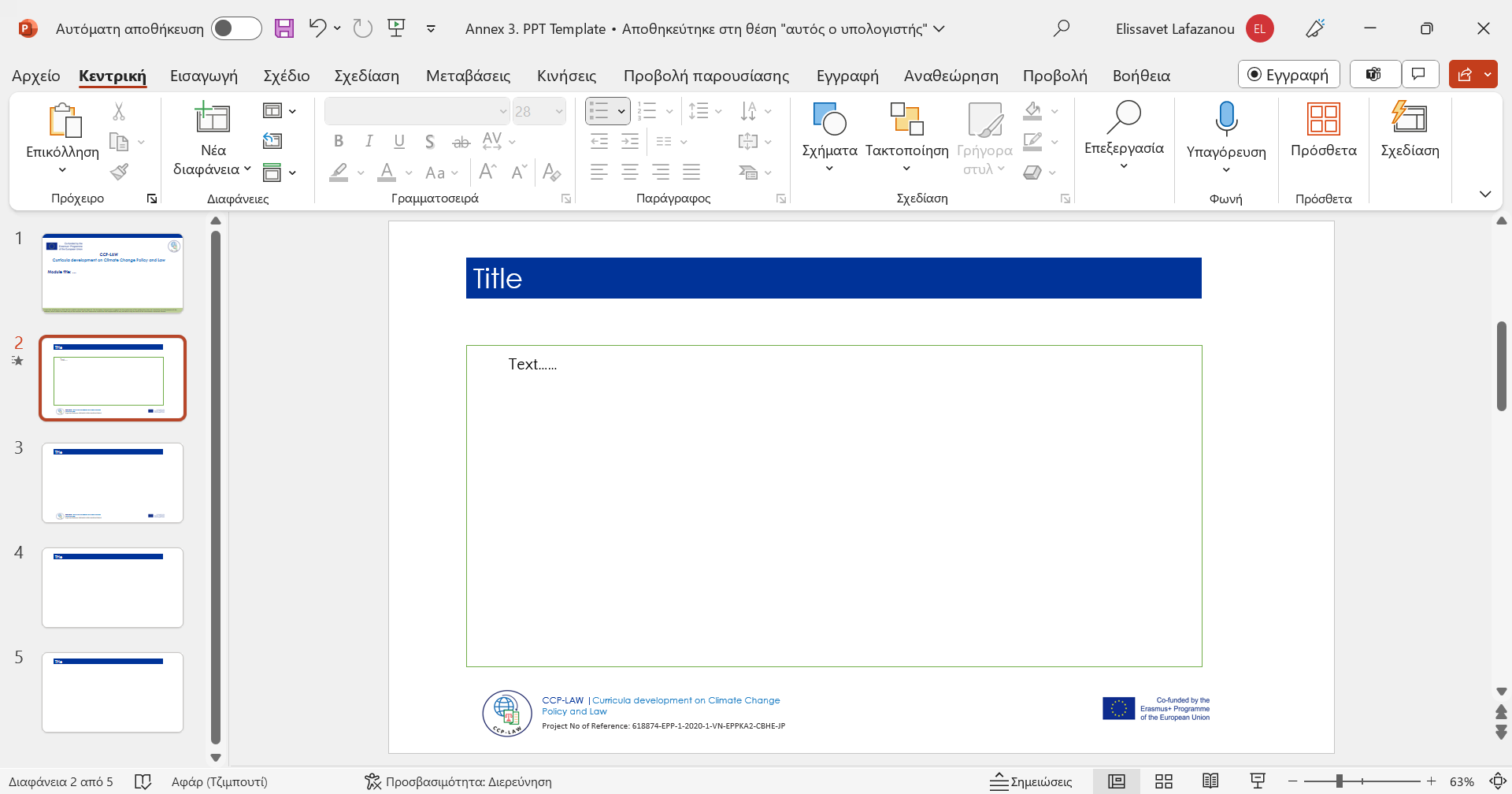 3. Case studies on successful implementation of green public procurement and sustainable business practices.
Toyota group
Toyota is one of the leading examples of sustainable business in the automotive industry. They have implemented various strategies to reduce waste and resource consumption, while increasing efficiency and profits.
One of their key initiatives is a closed-loop recycling program for end-of-life vehicles. Toyota ensures that as many parts as possible are recycled and reused in the production of new vehicles. They have also developed a network of recycling partners to help them recover rare metals and other valuable materials from end-of-life vehicles.
Toyota is also incorporating recycled materials into new vehicle production. They are using a variety of recycled materials, such as recycled plastics, metals and glass, to reduce their dependence on virgin materials.
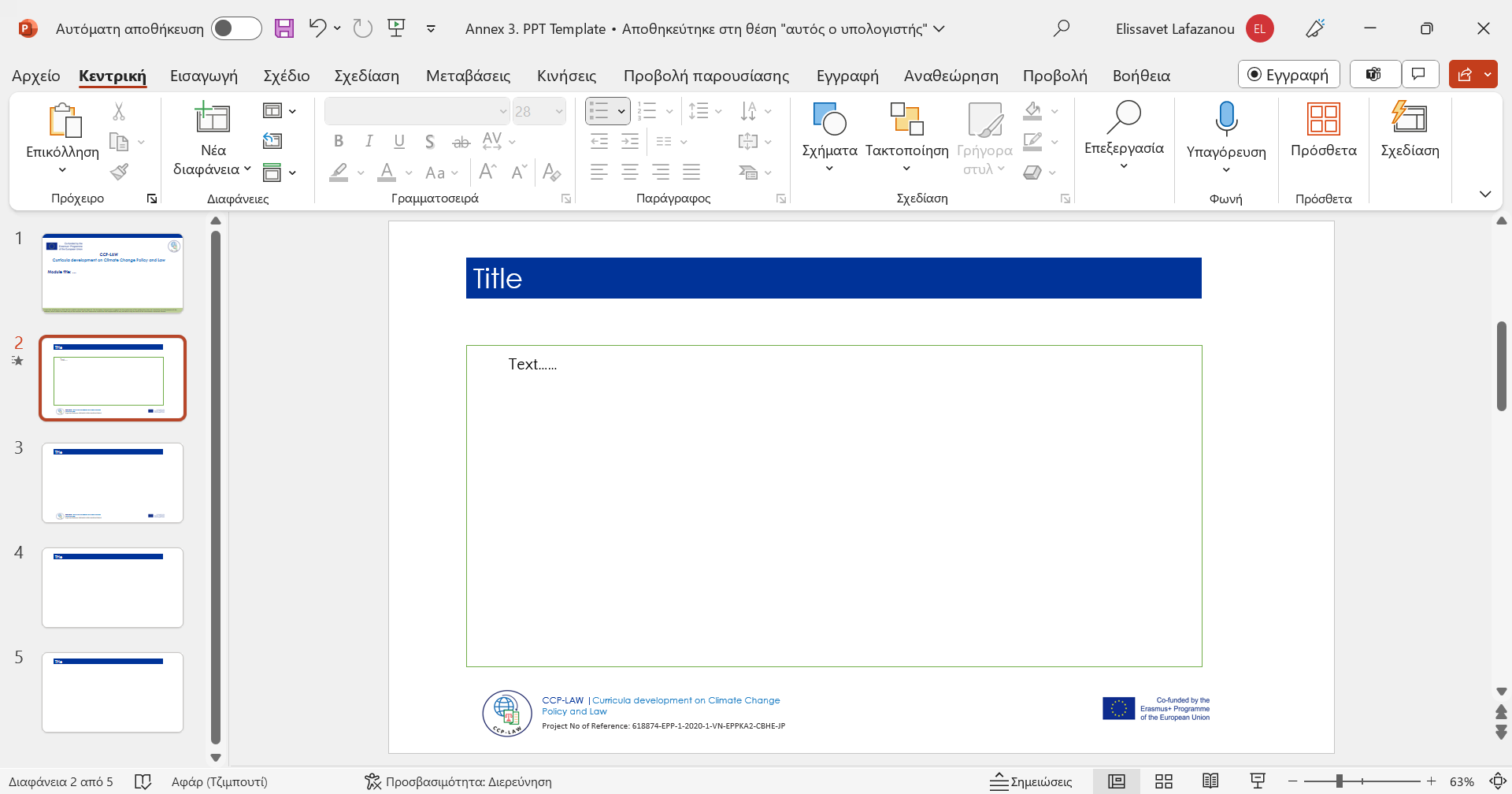 3. Case studies on successful implementation of green public procurement and sustainable business practices.
Site Zero waste power project in Sweden
Located outside the town of Motala, about 200km southwest of Stockholm, the Site Zero Factory has been in operation since late 2023 and is considered the world's largest and most modern plastic recycling facility by a plastics industry non-profit organization Swedish Plastic Recycling.
Capable of processing 200,000 tons of waste per year, the fully automated factory can sort 12 different types of plastic compared to just four in conventional facilities. This facility can even classify two types of flexible plastics, PVC and PS, that previously could not be reused in new products.
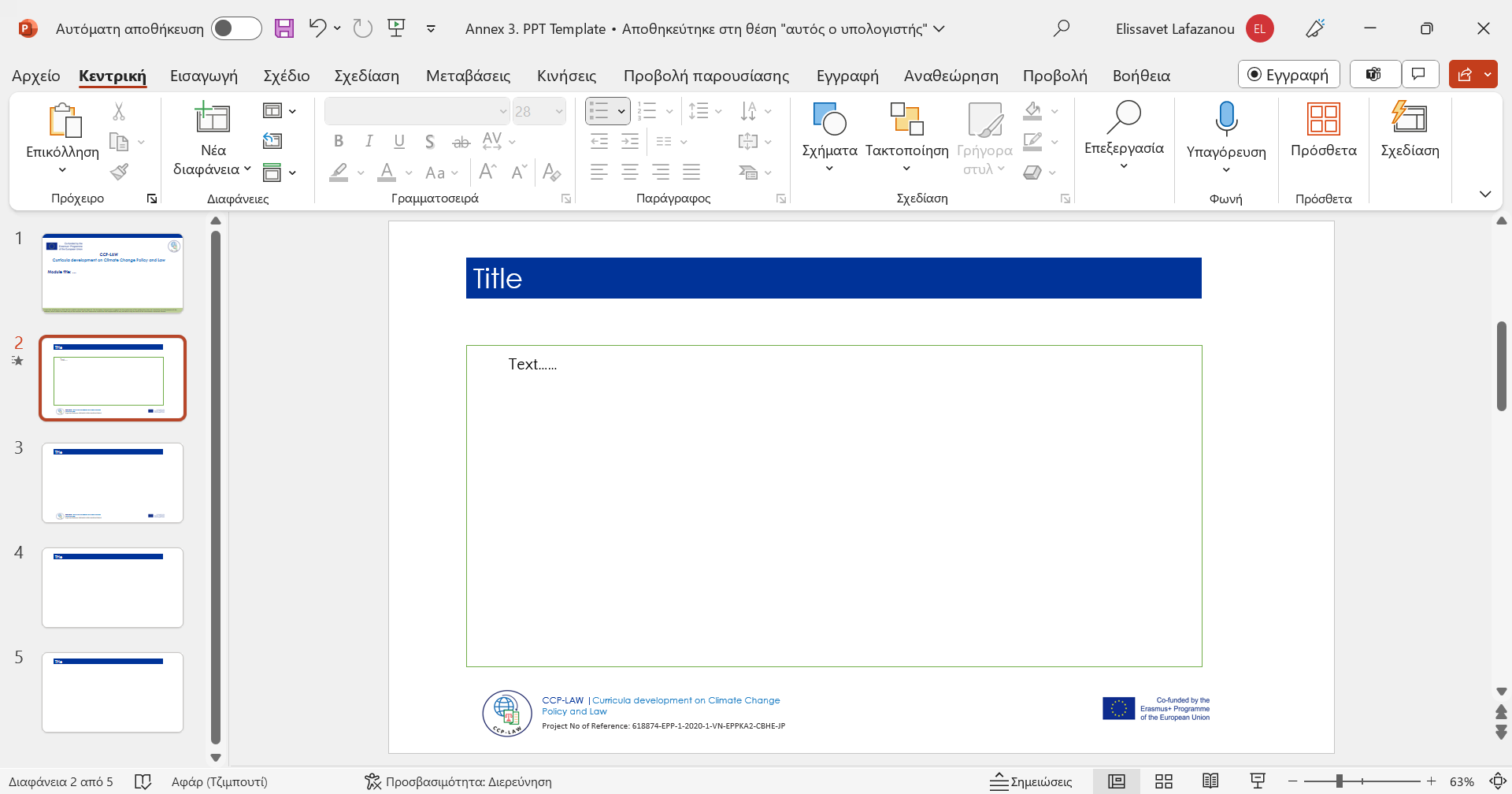